Agrisemantics Committee
Purpose of Agrisemantics Committee
Develop, implement and maintain infrastructure to provide the industry with semantic resources	such as controlled vocabularies, data type registries and	other tools seeking to enable the communication and preservation of the meaning of digital agriculture data as it is exchanged among industry stakeholders	(growers, advisors, retailers, manufacturers, etc.).
What are Semantic Resources?
ContextItemDefinitions
These are machine-actionable data type definitions that can be used to convey information specific to a given country, state, or other jurisdiction. 
Examples include US EPA numbers, FSA Farm and Tract numbers, Public Land Survey System data; German Bundessortenamt codes, cadastral codes, and so forth,
Representations
These are machine-actionable data-type definitions used within the ADAPT system to represent machine-logged data and other variables.
Observations and Measurement Codes
These are machine-actionable codes to enable accurately expressing what is being measured or observed in observations processes like crop scouting, field instrumentation, laboratory testing, and so forth, 
Examples include mean daily air temperature, volumetric soil water content, and the Modus laboratory test method codes. 
Other controlled vocabularies and semantic resources
CropDefinitions: This is an example of a complex data type definition
3
Why would I want to do this?What’s in it for me?
Sharing semantic resources in general, and data type definitions (including enumerated ones like code lists) in particular, makes it easier to interoperate with other companies.
If you produce data, it makes it easier for others to consume your data.
If you consume data, it makes it easier for other companies to send you data in ways that you can consume frictionlessly.

Idea: Add example of how the definitions can help not fly blind
How is this different from S&G?
A precursor of this Committee was the Controlled Vocabularies Working Group within Standards & Guidelines.
Over time it seemed reasonable to spin it off as its own entity, because there are significant differences among the two.
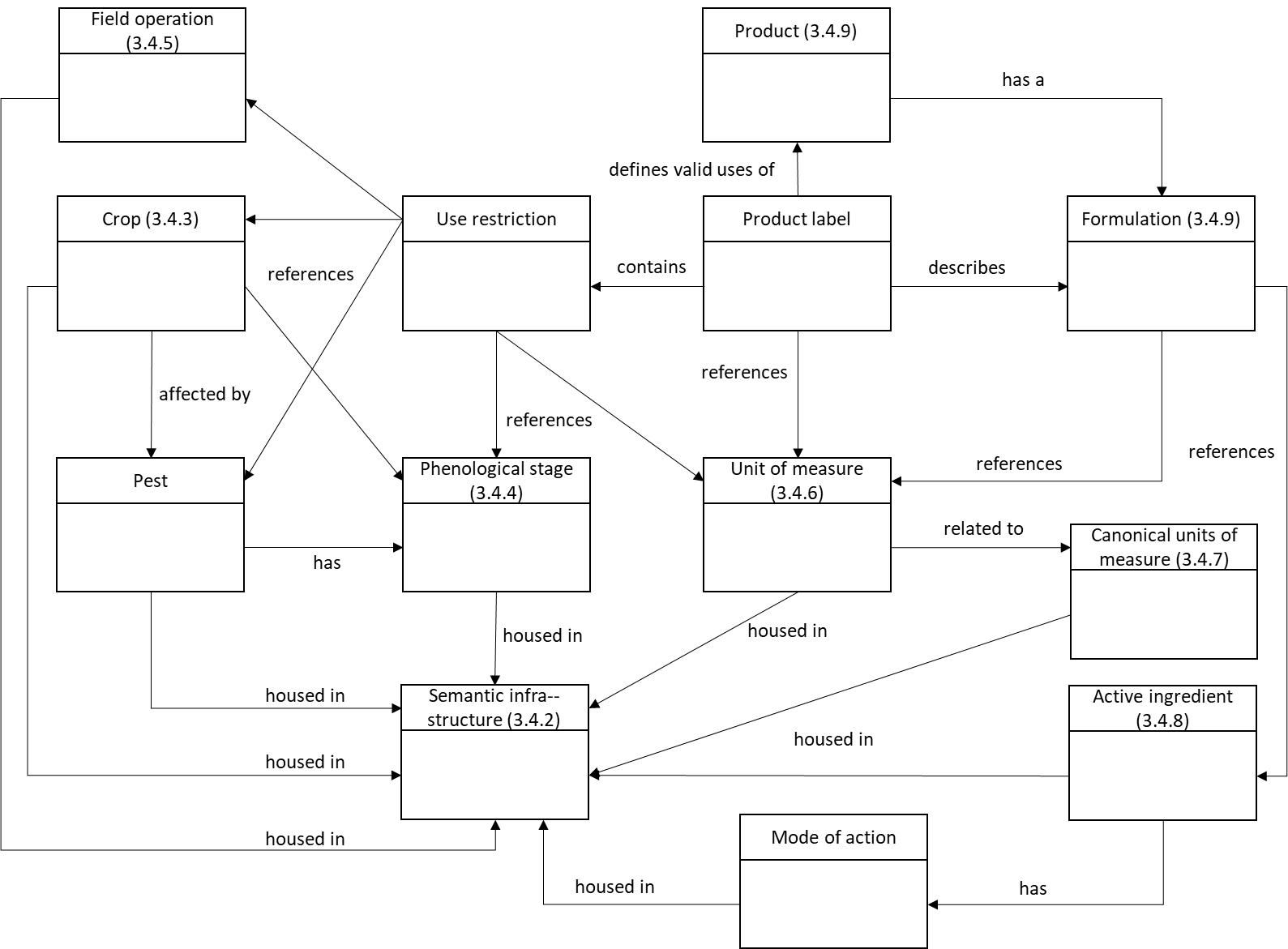 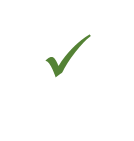 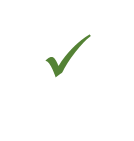 Whatwouldweworkon?
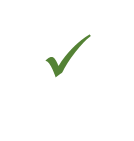 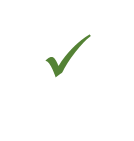 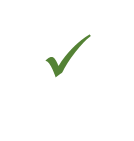 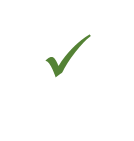 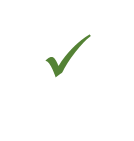 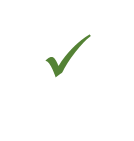 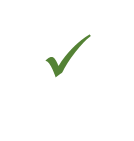 From ISO SAG-SF Report
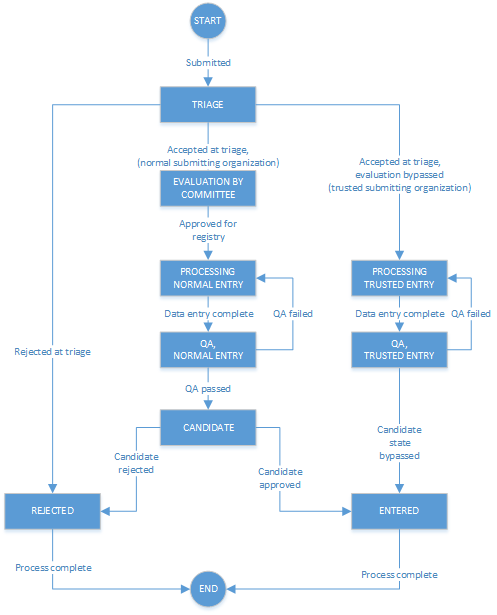 How Would it Work?Process?
See "ISO 19135 Requirements" in wiki*
There's a simple process in place formanaging the lifecycle of semanticresources (see diagram).
Once stored in the database, the semantic resources have states(Valid, Invalid, Superseded, etc.) asper ISO 19135.

* https://aggateway.atlassian.net/wiki/spaces/PMC/pages/3591503978/ISO+19135+Requirements+Draft
7